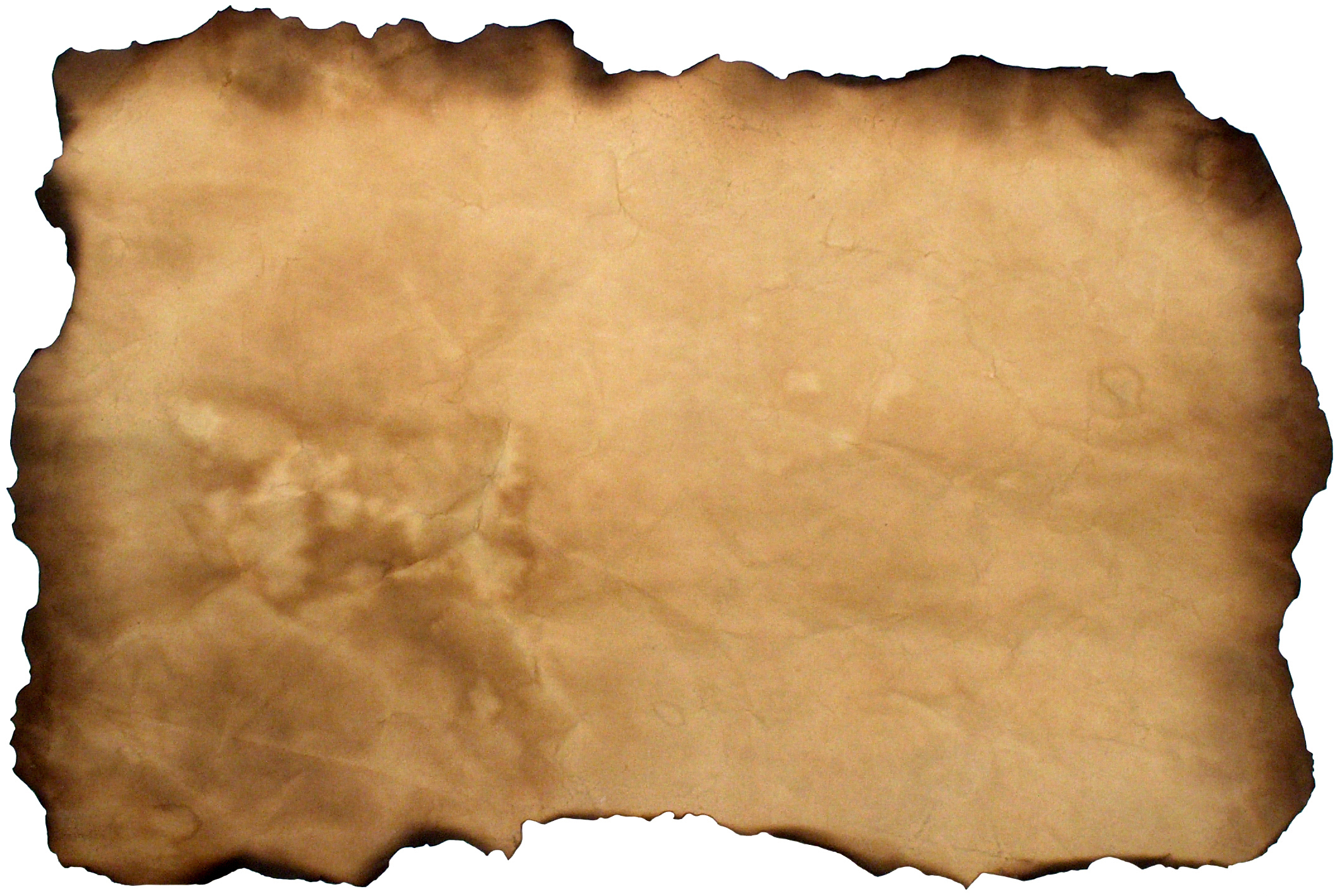 ДЕЛИМОСТЬ
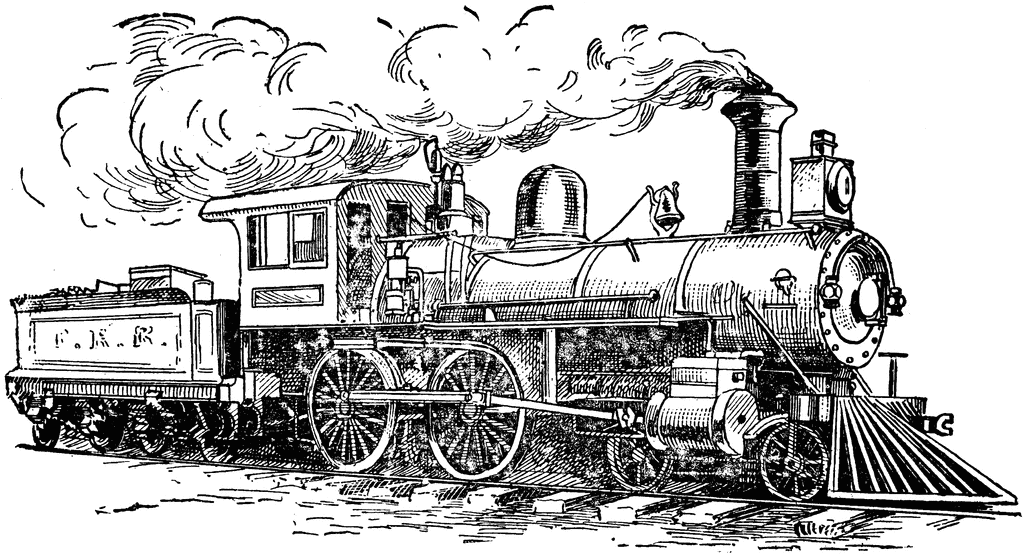 станция
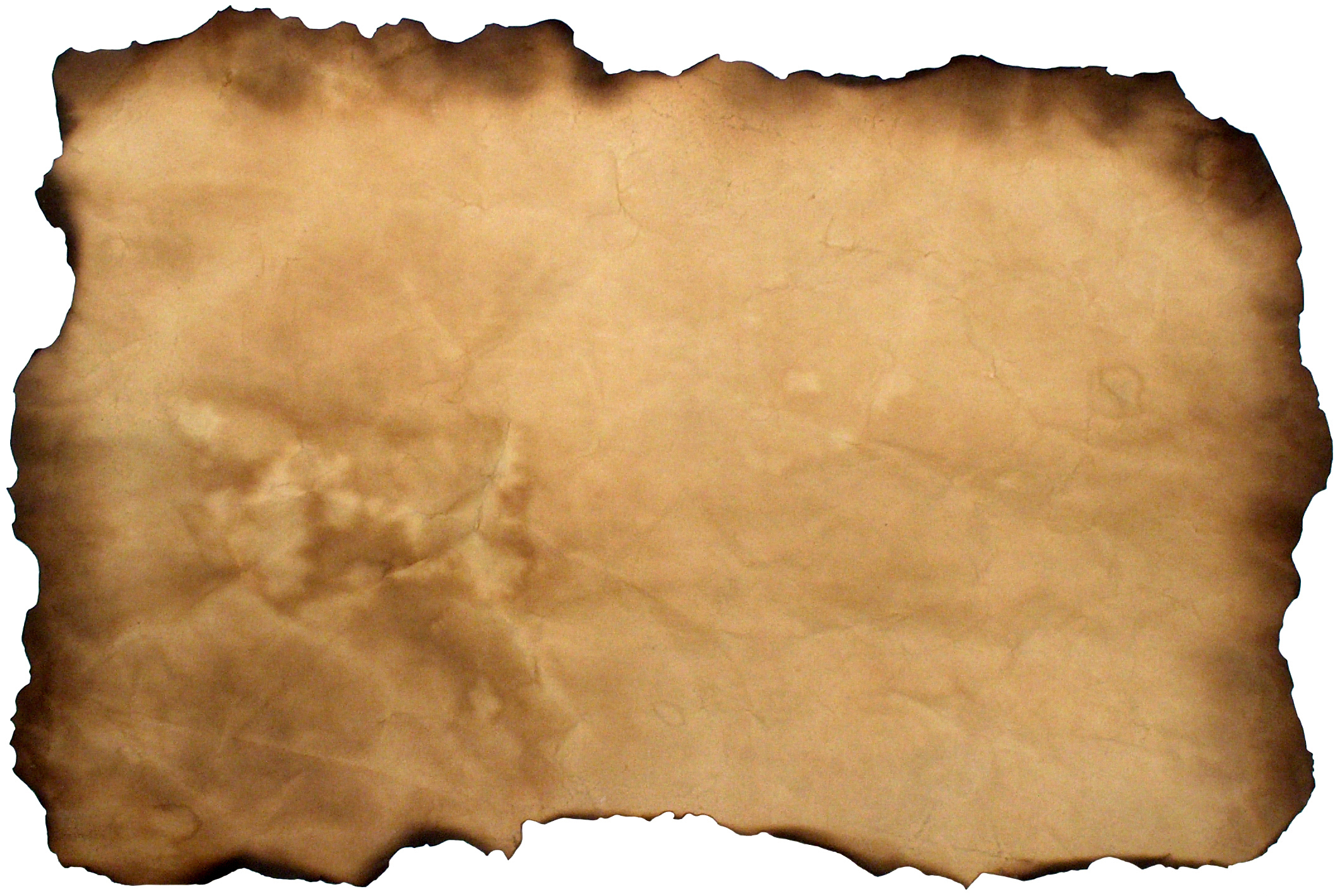 КРОССВОРДНАЯ
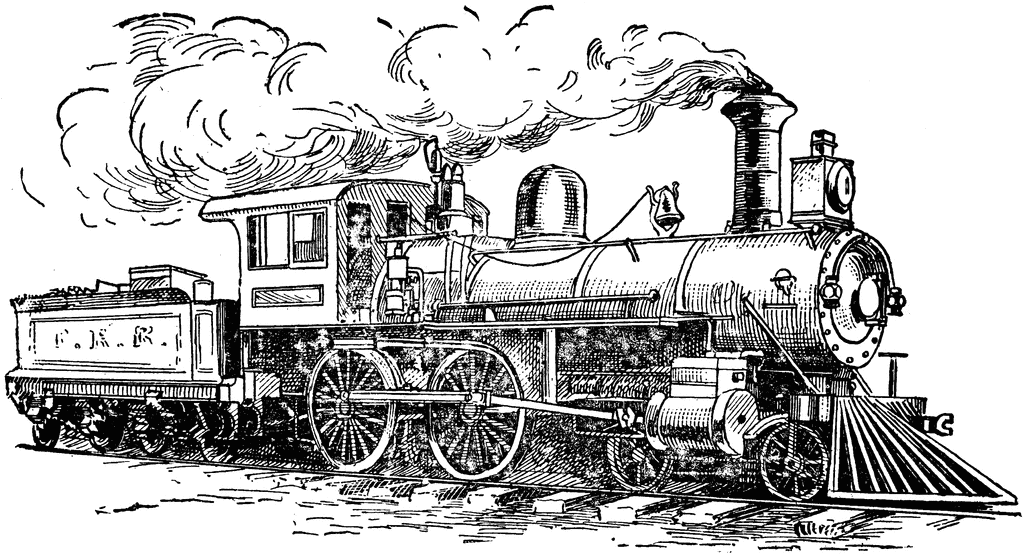 станция
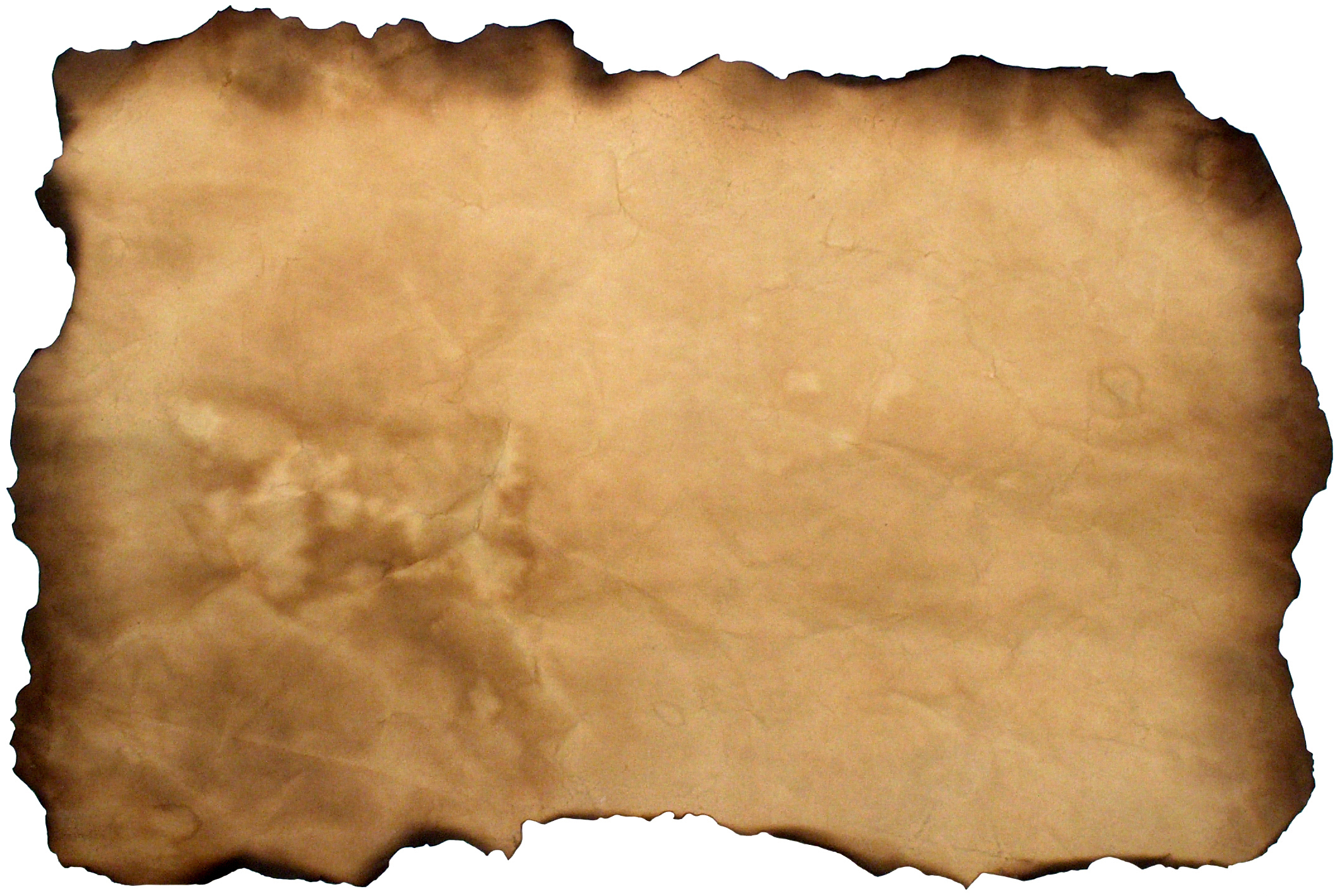 МУЗЫКАЛЬНАЯ
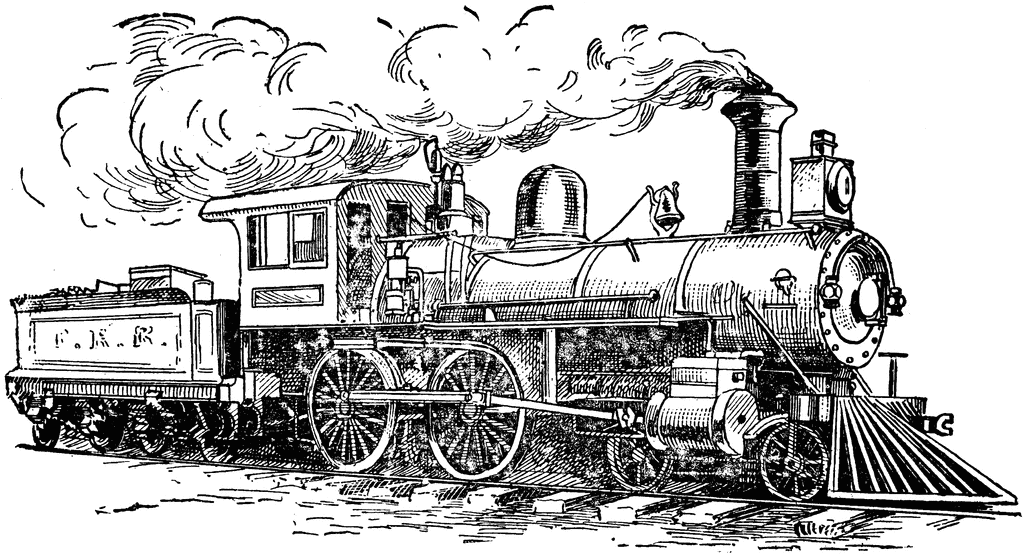 станция
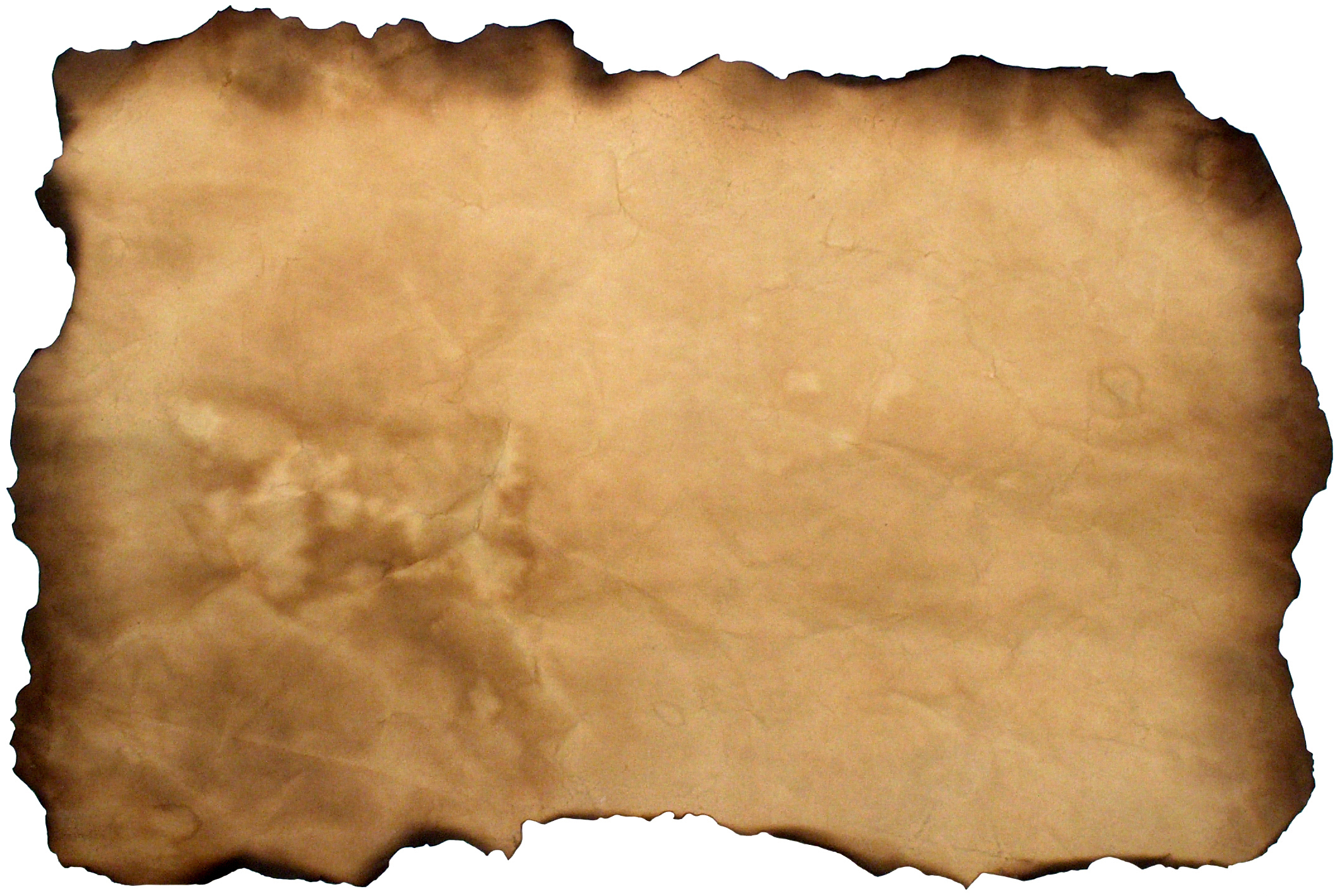 ВЕСЁЛЫЙ ХУДОЖНИК
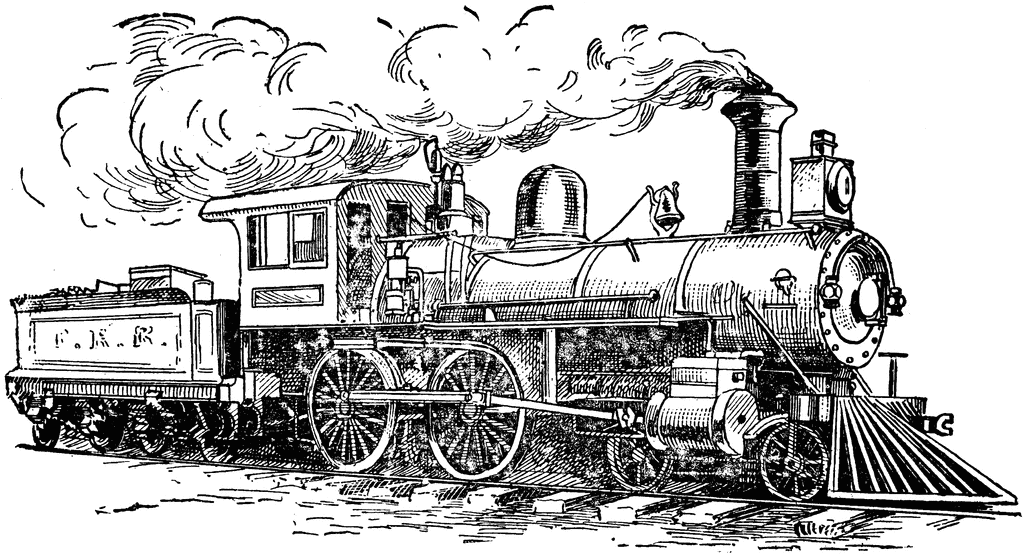 станция
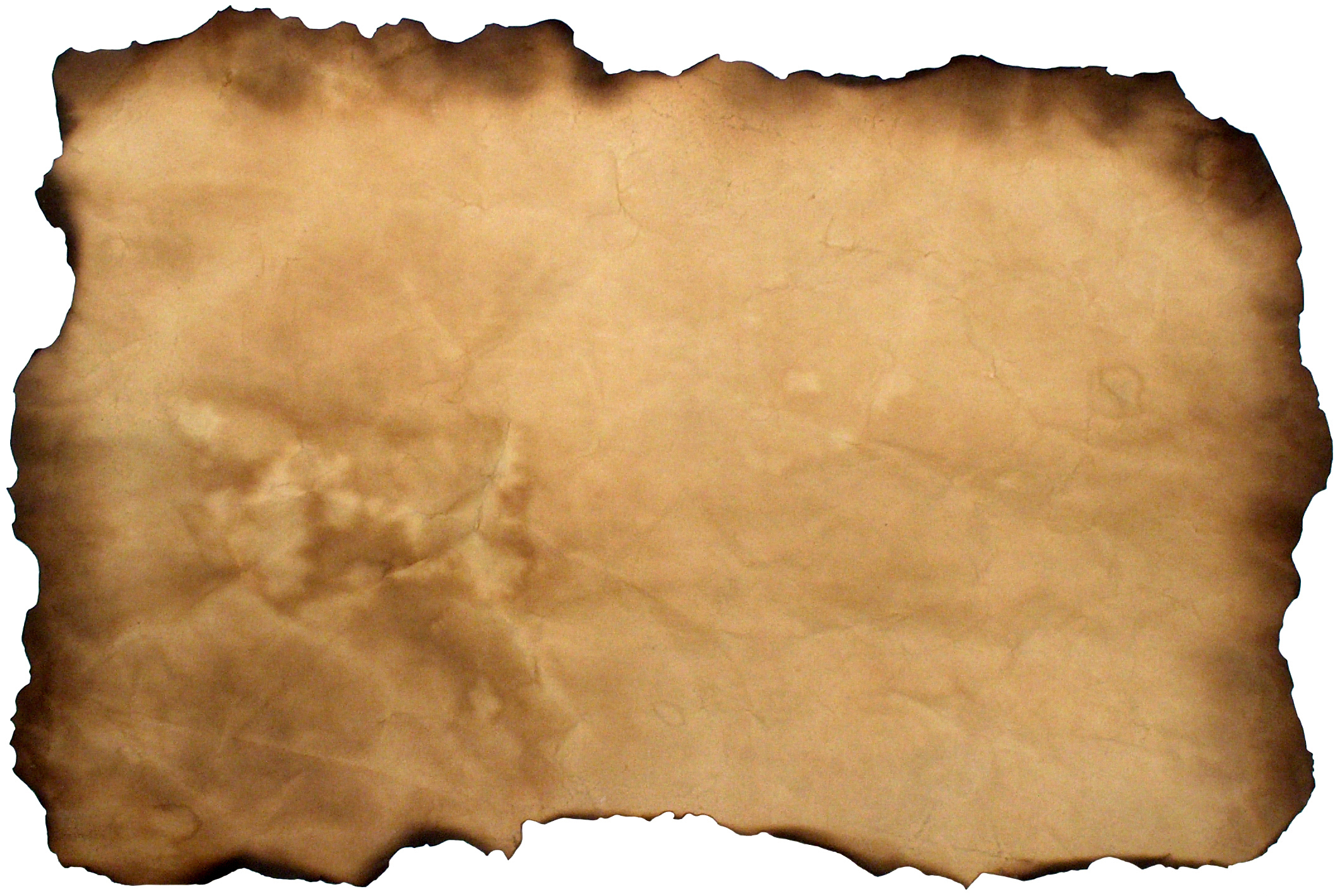 СУДОКУ
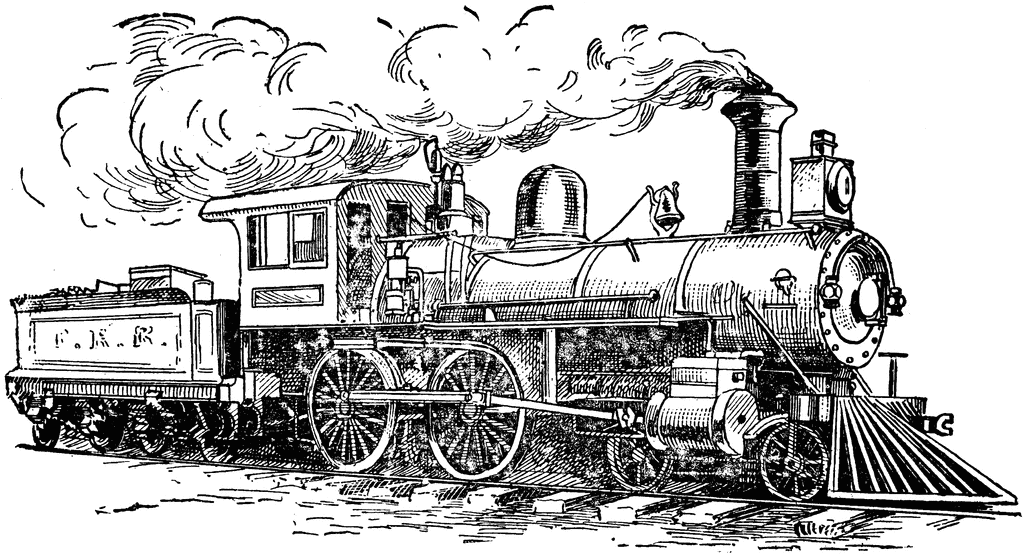 станция
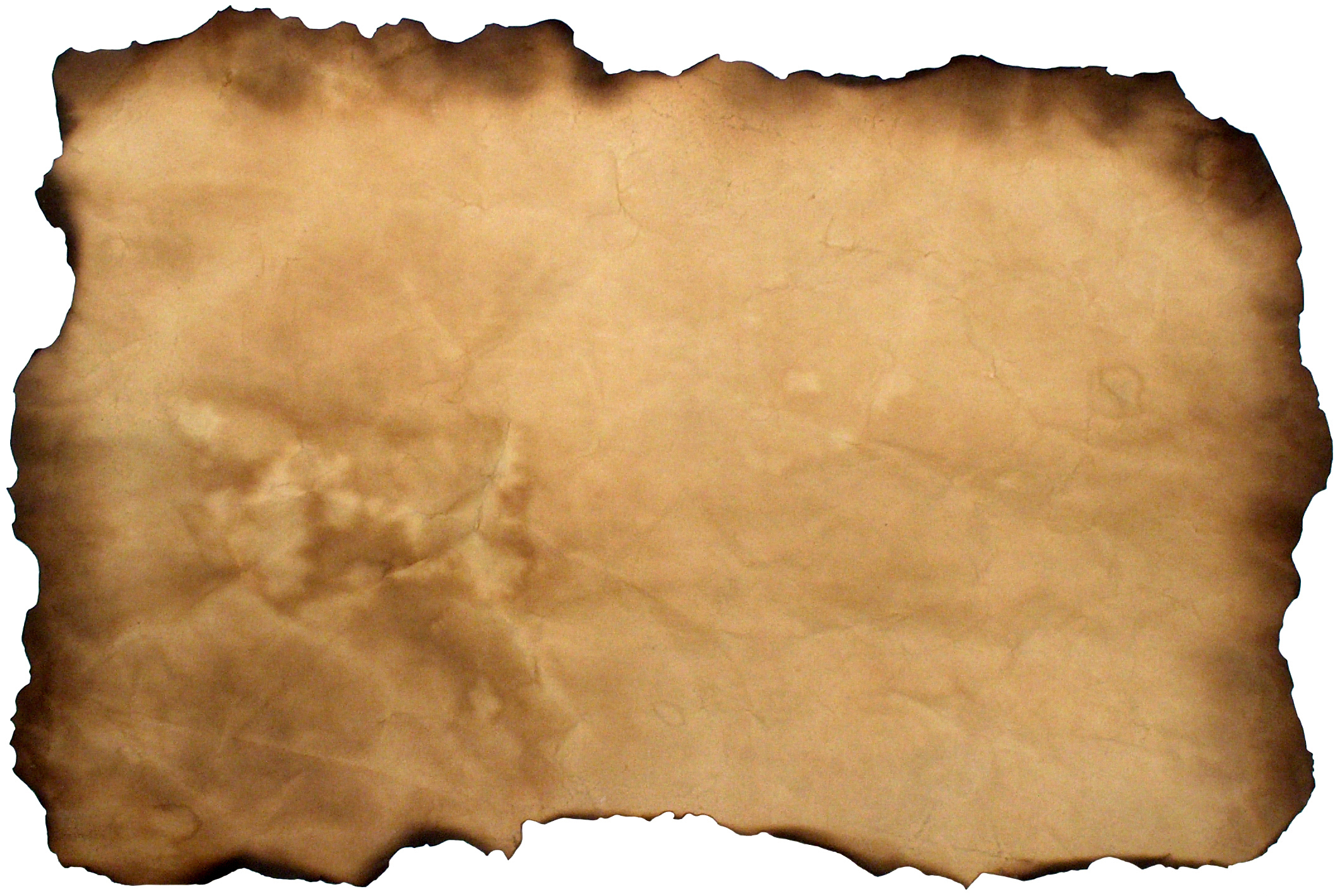 ГОЛОВОЛОМКА
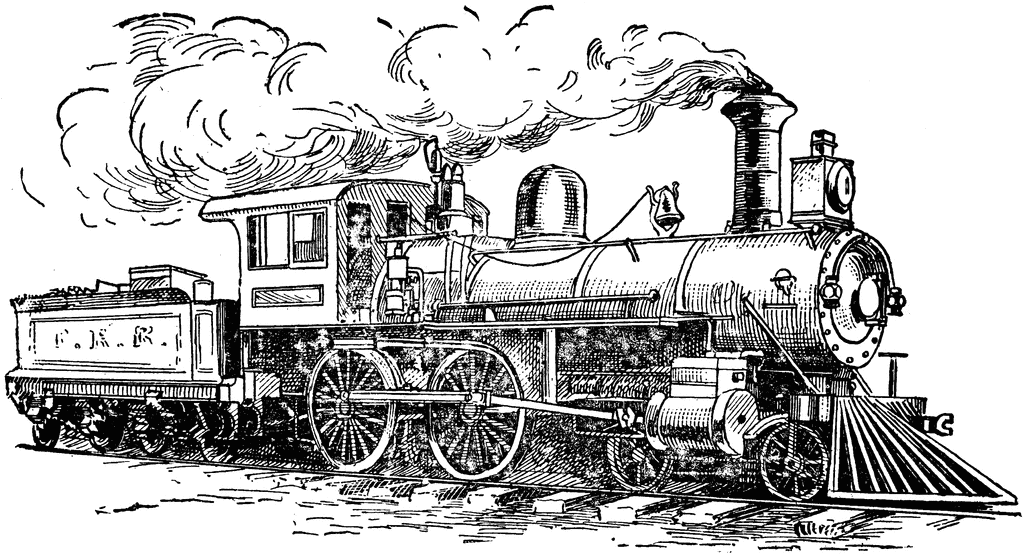 станция
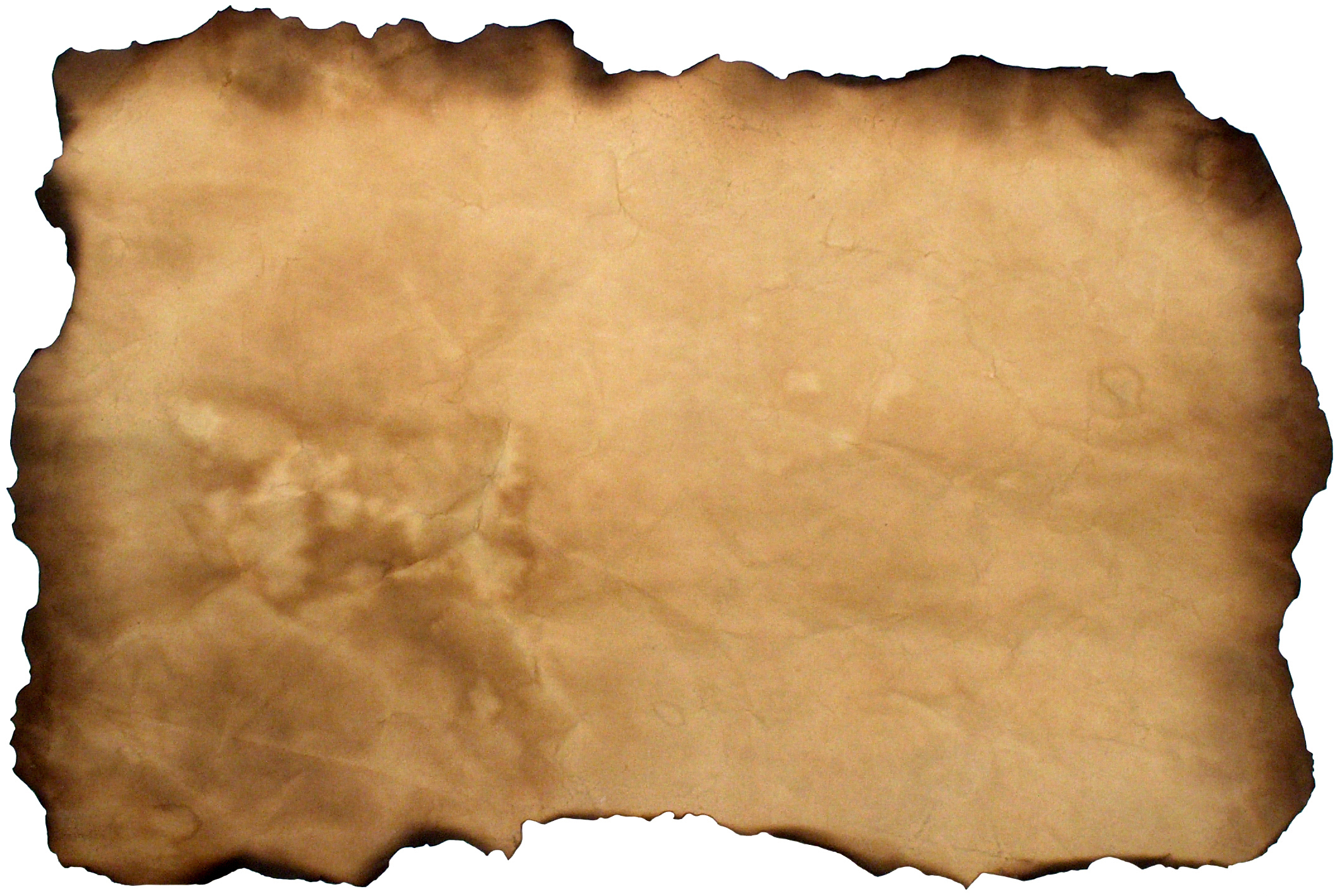 СЧАСТЛИВЫЙ СЛУЧАЙ
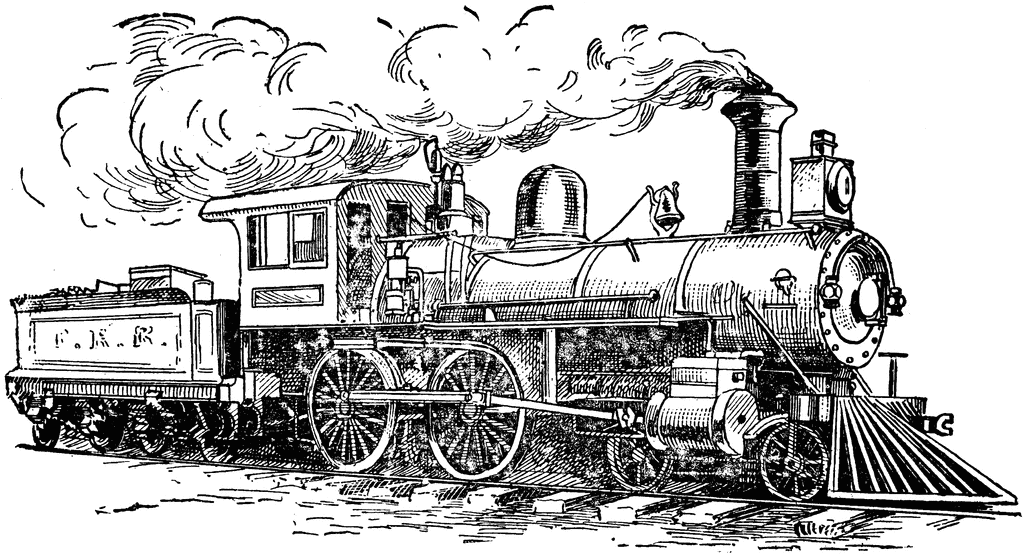 станция
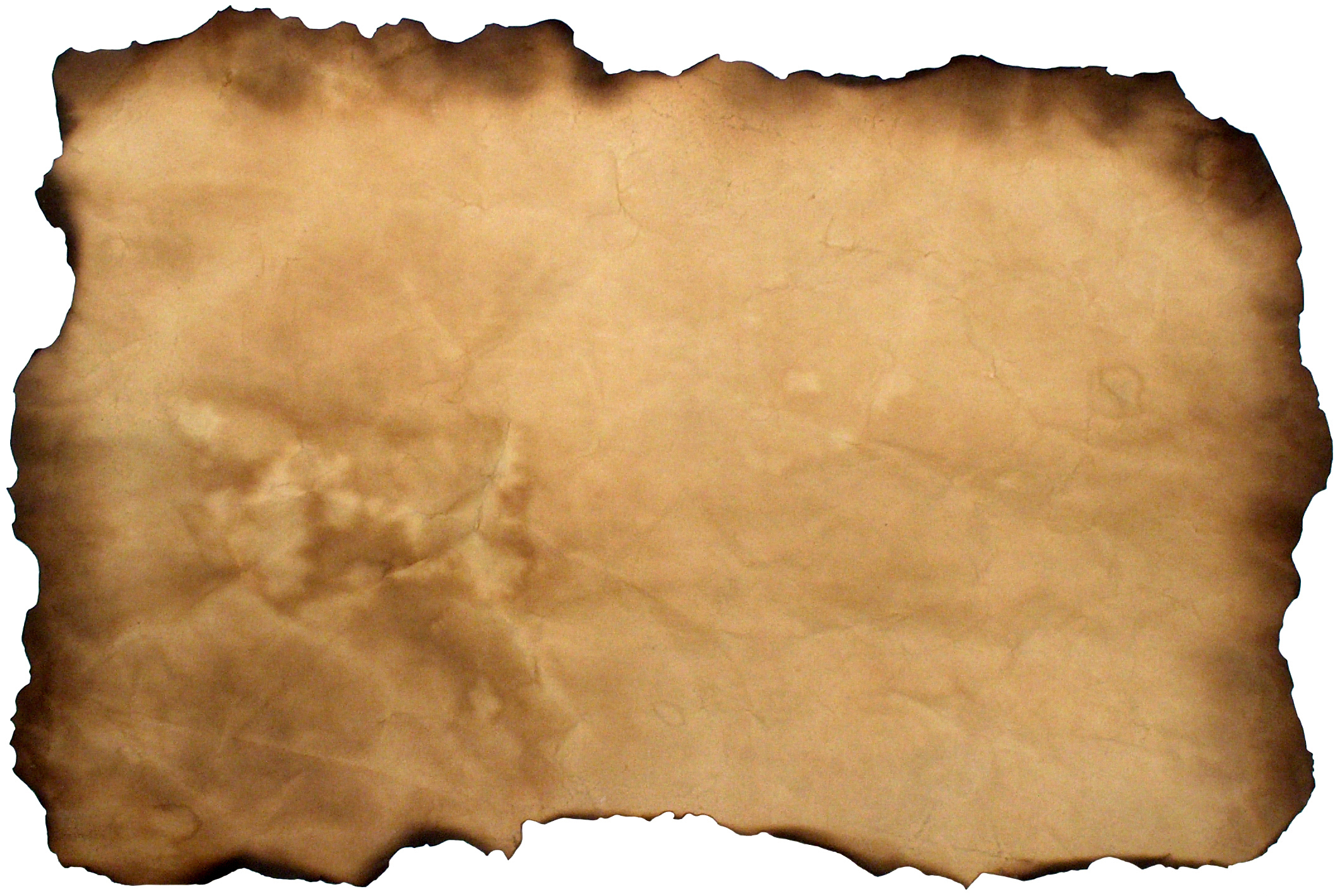 РЕБУСЫ
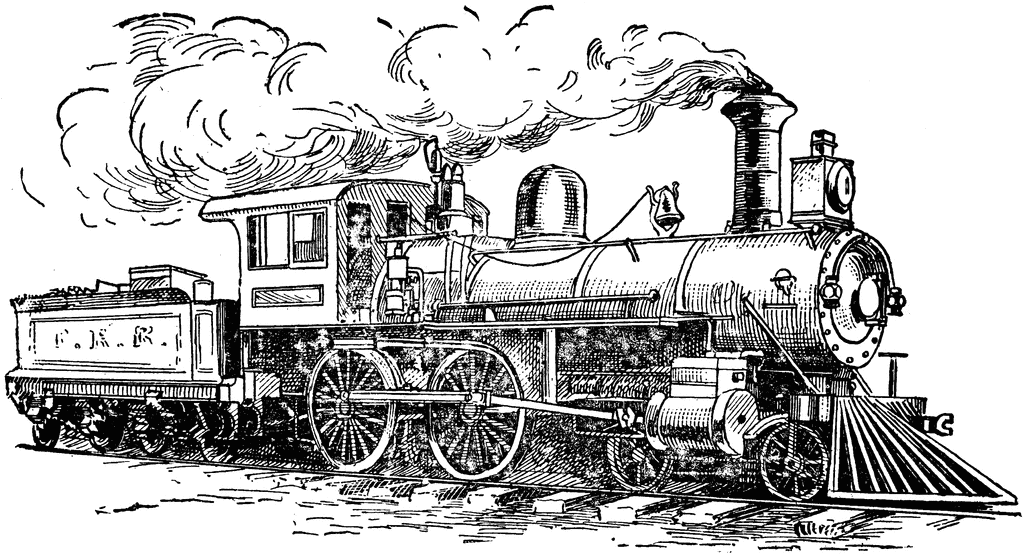 станция
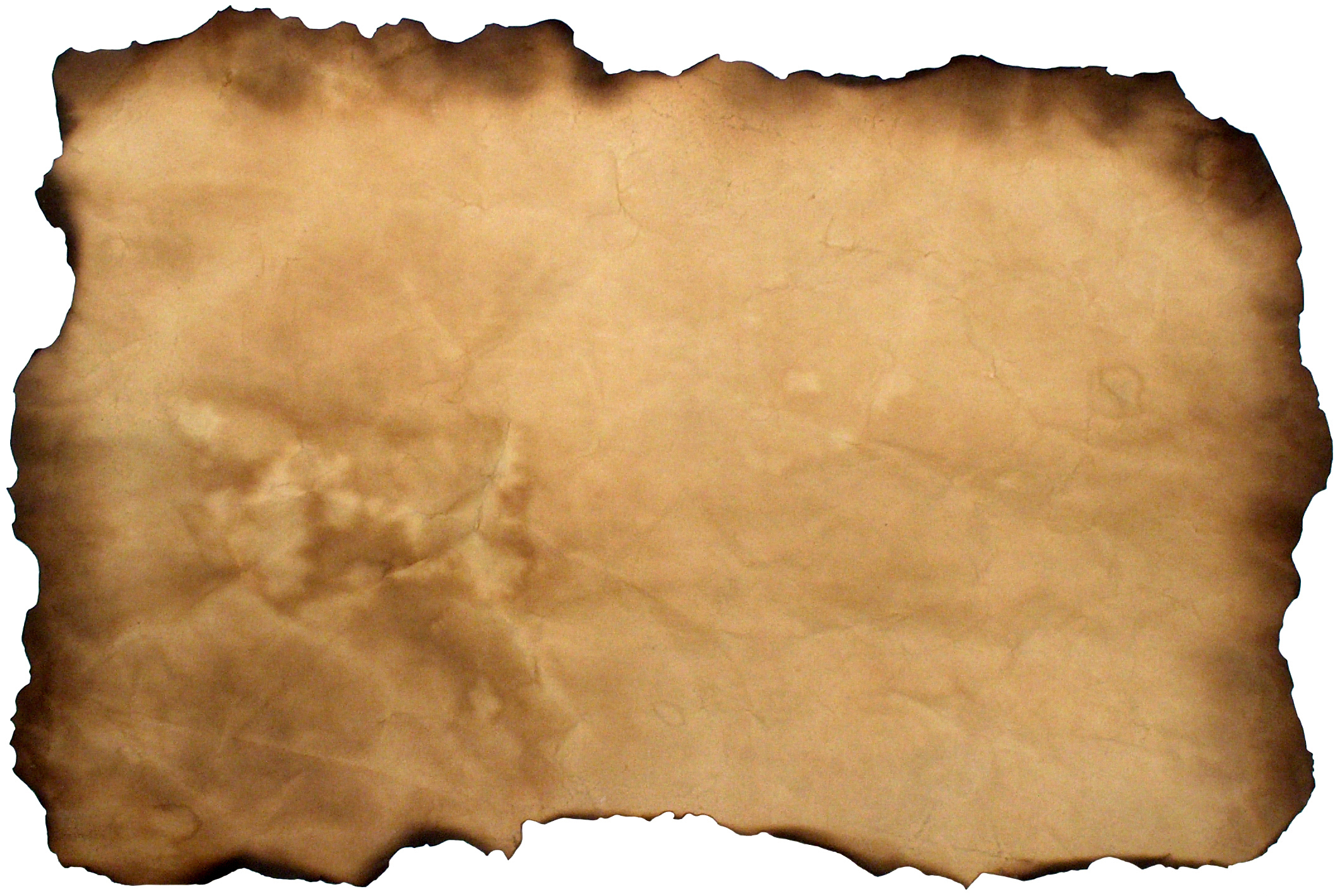 ПОЭТИЧЕСКАЯ
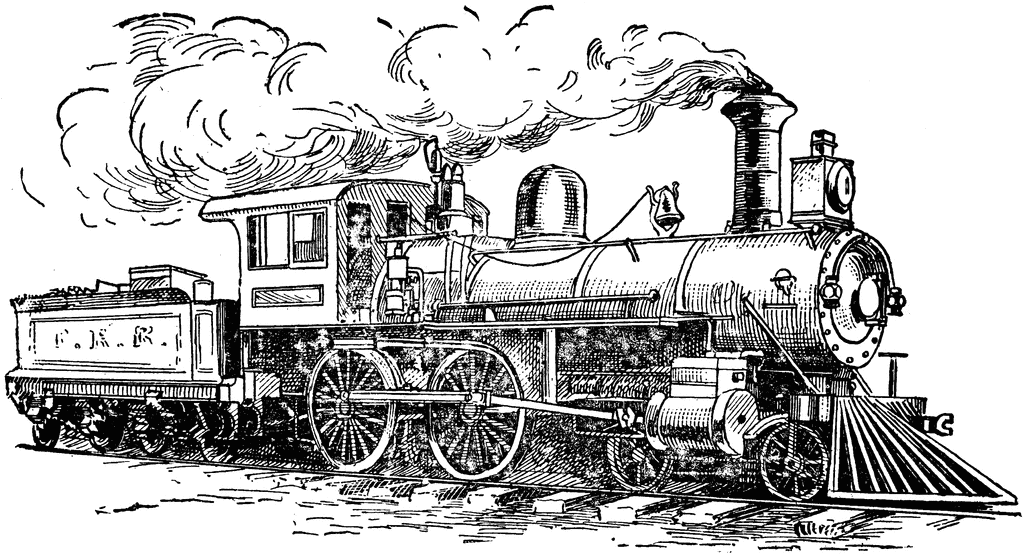 станция
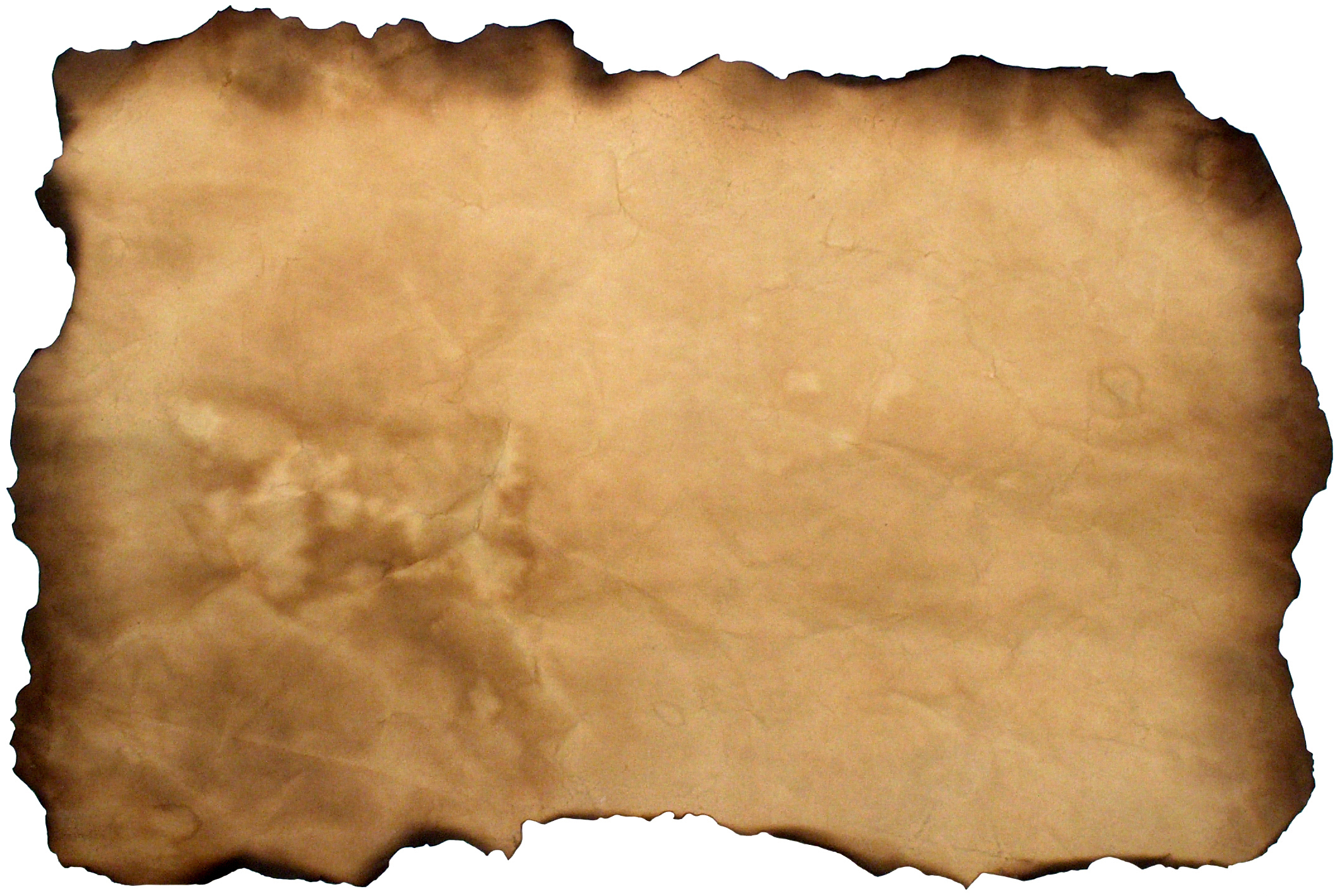 ИНТЕЛЛЕКТУАЛЬНАЯ
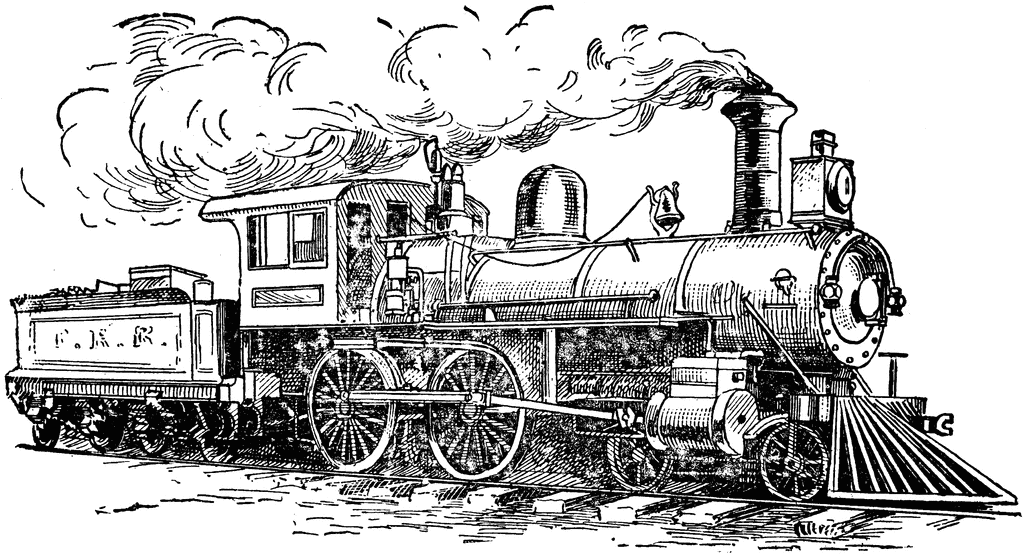 станция
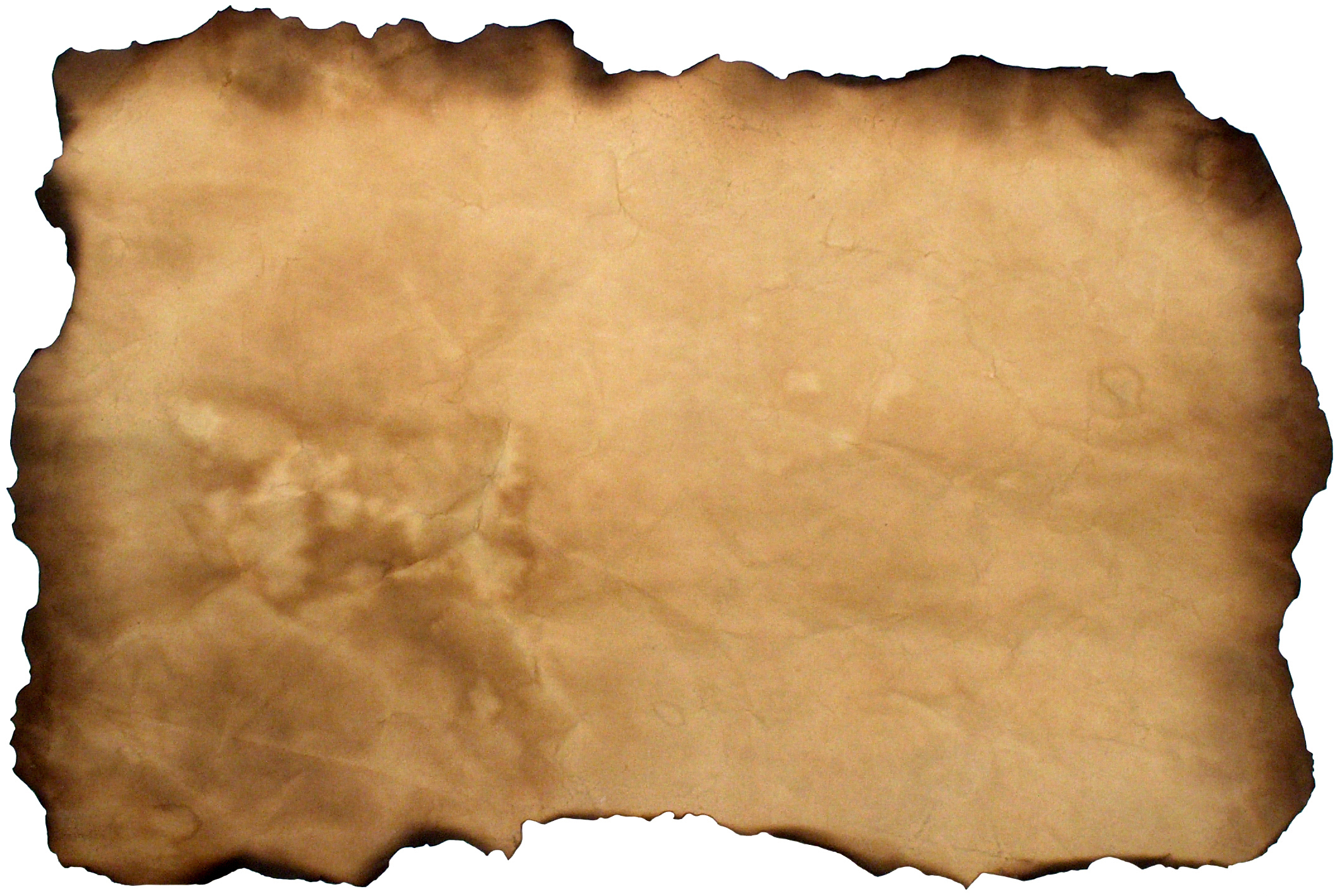 ТЕАТРАЛЬНАЯ
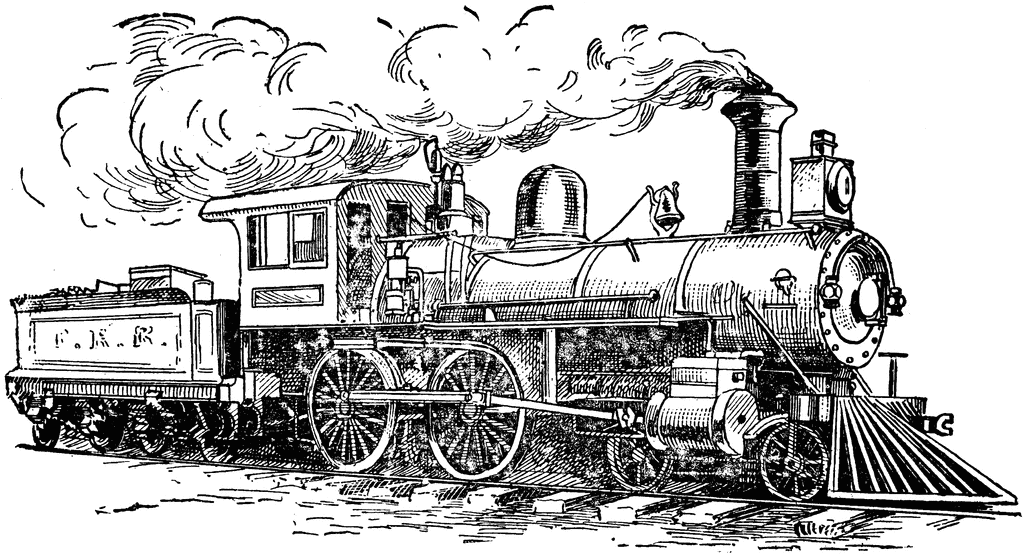 станция